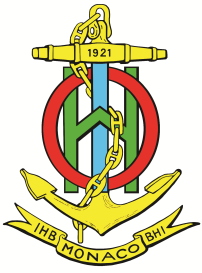 Inter-Regional Coordination Committee
Report of the WWNWS-SC
to IRCC 6
May 2014
Principal activities and achievements
WWNWS-SC monitors and guides IHO/IMO WWNWS including 21 NAVAREA Coordinators.
Close liaison maintained with WMO for WWMIWS and METAREA Coordinators.
Responsible for proposing new methods to enhance the provision of navigational warnings to mariners at sea and providing appropriate guidance to concerned IHO Member State Representatives.
Principal activities and achievements
The 5th meeting of the WWNWS-SC took place at the IHB in Monaco from 1 to 4 October 2013.
The meeting was attended by 42 delegates from 22 IHO Member States, the International Hydrographic Bureau (IHB), the World Meteorological Organization (WMO), the International Mobile Satellite Organization (IMSO), Iridium Satellite LLC and Inmarsat Global Ltd.  The delegates included representatives of 19 NAVAREA Coordinators, 1 Sub-Area Coordinator and 5 National Coordinators.
Principal activities and achievements
The following papers submitted to IMO NCSR 1: 
a)	The outcome of the 5th meeting of the IHO WWNWS 	Sub-Committee. 
b)	Editorial amendments to the Joint IMO/IHO/WMO Manual 	on MSI (IHO Publication S-53).   
c)	Report of the IMO’s NAVTEX Co-ordinating Panel.
Principal activities and achievements
The WWNWS relies on various IMO/IHO documents to provide guidance for the promulgation of internationally co-ordinated NAVAREA and Coastal warnings. WWNWS systems used for dissemination of the maritime safety information, SafetyNET and NAVTEX respectively, each have their own guidance document.
All relevant documents related to MSI now adopted by IMO, current intention to review and ensure 100% consistency between them, not to propose any significant new matters at present.
WWNWS 5 established a working group to develop an MSI standard for S-100.
Principal activities and achievements
WWNWS-SC, with support from the IHO CBSC, has continued to deliver its training course.  
To date, there have been 10 Courses with over 80 countries and approximately 155 students taking part. 
2 courses were conducted in 2013 covering the Caribbean and southern Indian Ocean regions.  Total of 30 students from 23 countries attends the courses.
One course programmed for 2014 covering SW Pacific region to be held in Wellington, New Zealand, immediately after WWNWS 6.
Future work programme
Continue process of editorial amendments to the MSI Publications. 
Monitor developments in IMO regarding E-Navigation and GMDSS Modernization and their impact on the provision of navigational warnings to mariners at sea.  
Develop appropriate advice and guidance to IMO through IHO member states’ national delegations and, when appropriate, at the relevant IMO committees and sub-committees attended by IHO delegates.
Develop an MSI standard for S-100.
Action requested of IRCC
a.	note the WWNWS-SC report;
b.	re-appoint the WWNWS-SC to continue its work under its 	current Terms of Reference.